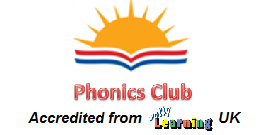 Preschool Professional Course
ECCE
Module 4
Dealing with slow learners
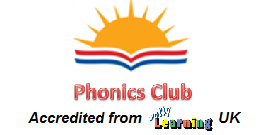 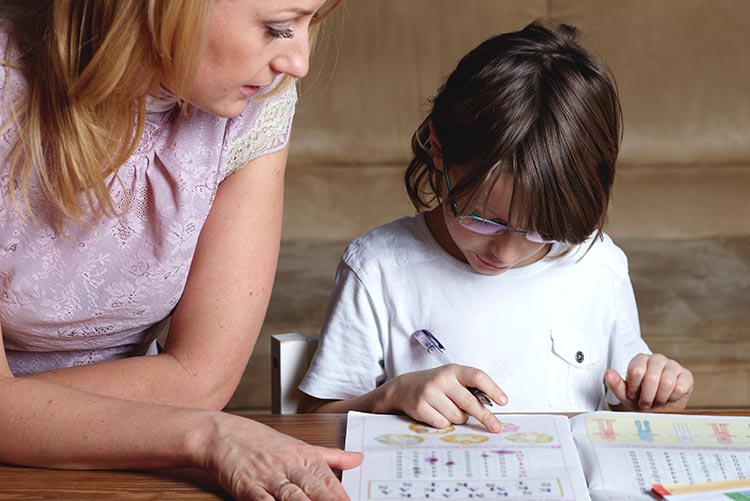 Who is a slow learner?
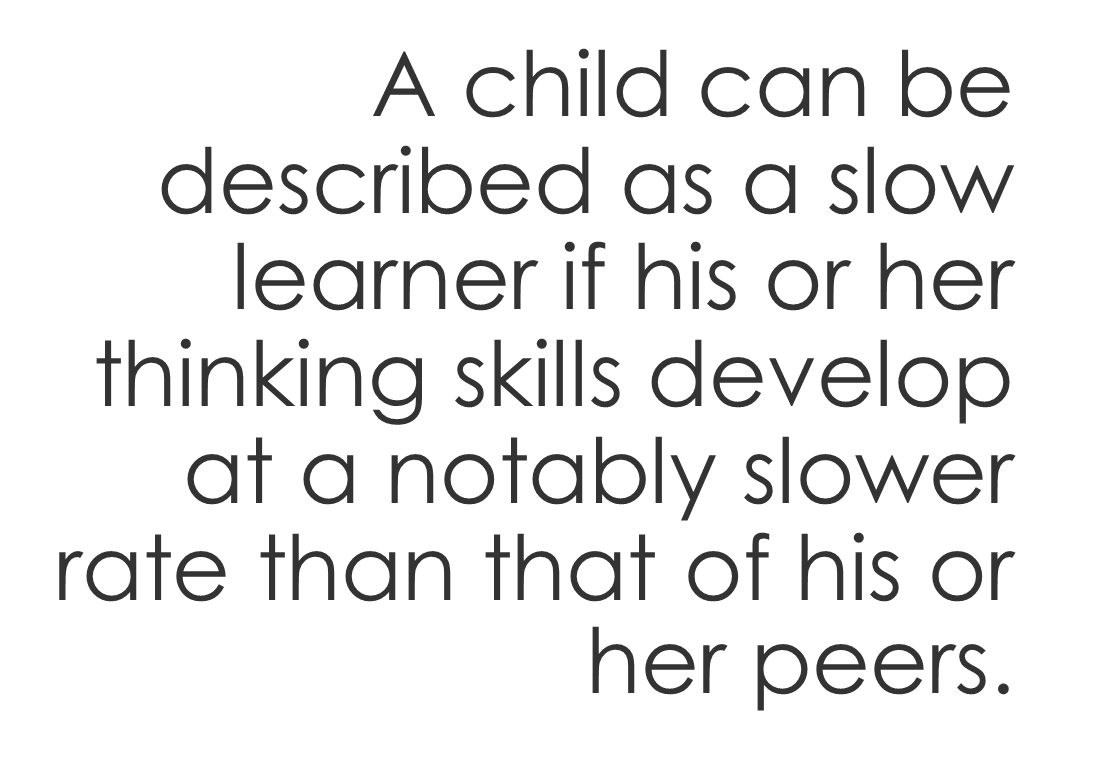 Characteristics of slow learners
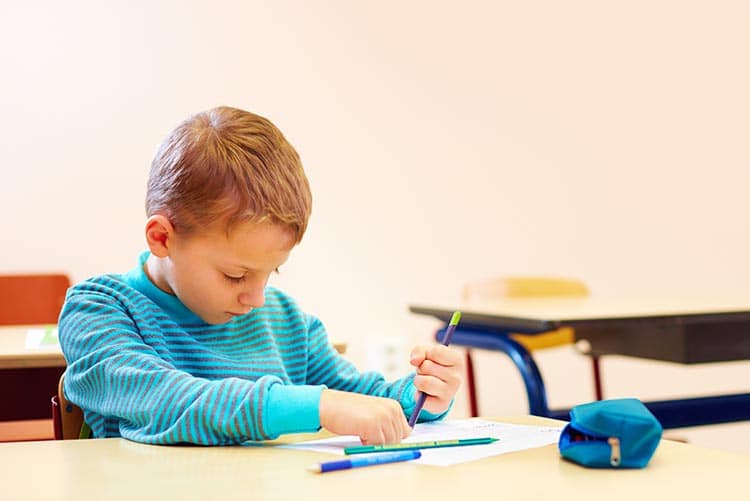 Learning issues
Social issues
Auditory issues
Visual-motor issues
Language issues
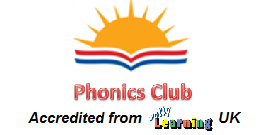 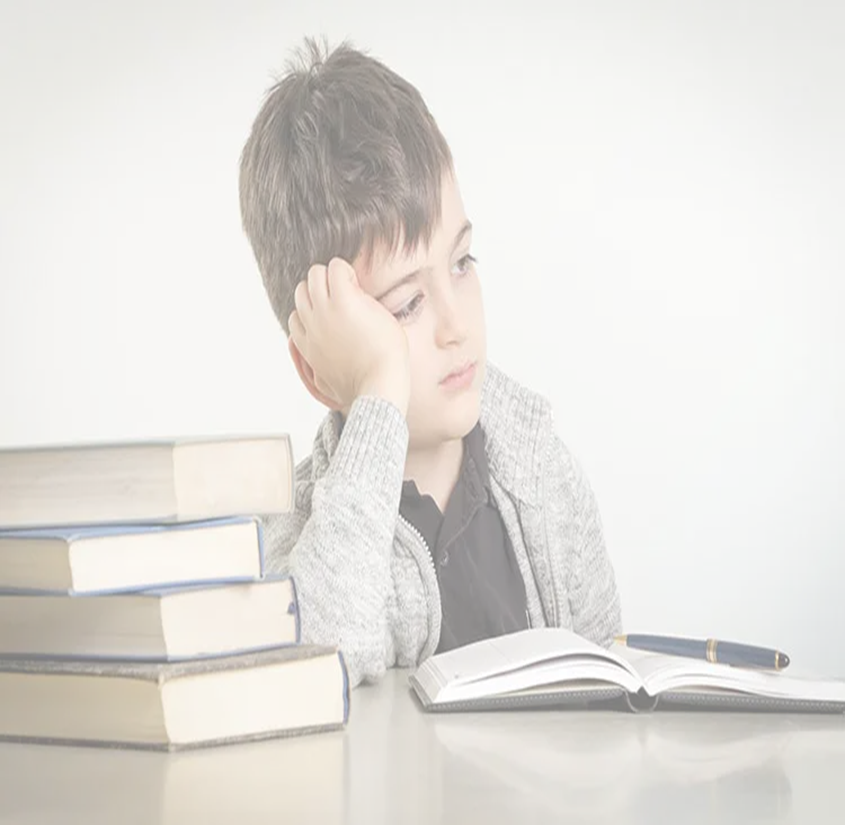 Learning Issues
Slow learners tend to learn slower and are, in most cases, unable to retain what they learn. They also have a very short attention span.
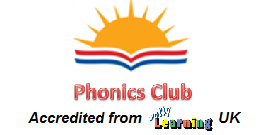 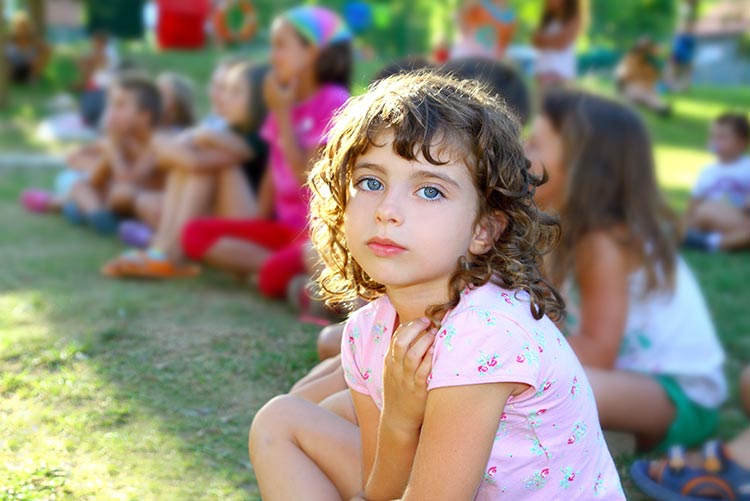 Social Issues
They are self-conscious, tend to daydream a lot and love to spend time in solitude or in the company of younger children.
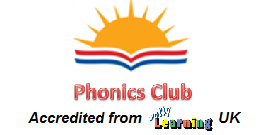 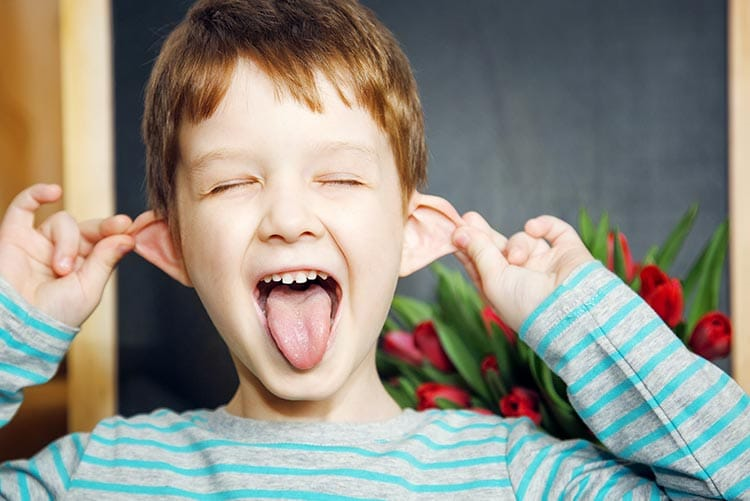 Auditory issues
Identification of sounds is difficult for slow learners and thus, provide irrelevant answers when a question is asked.
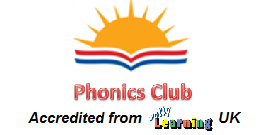 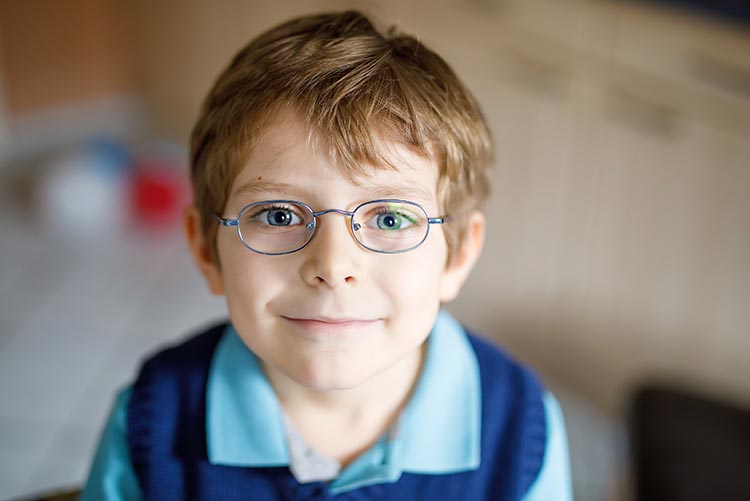 Slow learners with visual-motor issues prefer oral learning over visual learning. They find it difficult to differentiate between objects of different sizes, colour, and shape.
Visual-motor issues
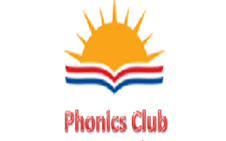 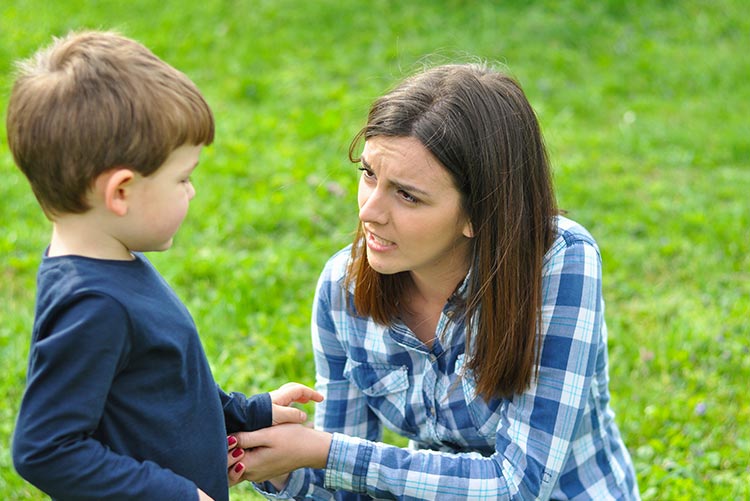 Language issues
Children who are slow learners find it hard to express themselves verbally and cannot articulate easily.
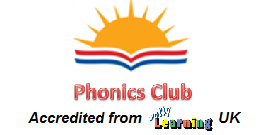 Tips to assist a slow learner
Be patient
Ask questions
Give him/her a quiet study table
Don’t let them give up
Don’t label them
Be easily accessible
Give small tasks
Teaching Ideas for Slow Learners
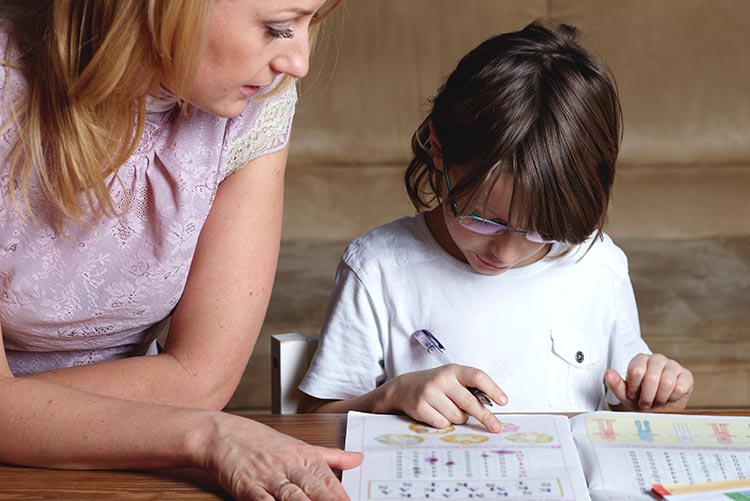 Drill
Multimodal Approach
Personalization
Mediated Learning
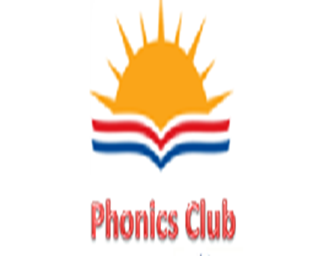 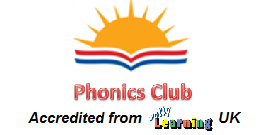 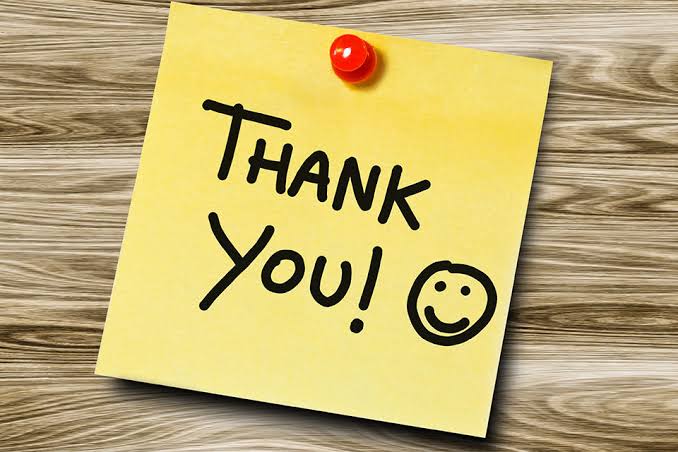 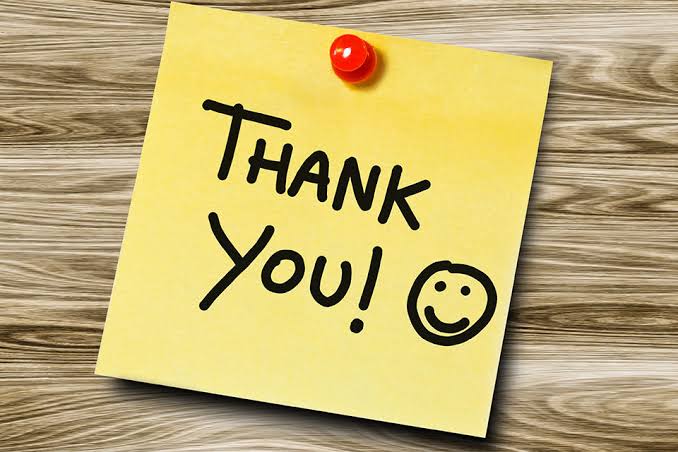